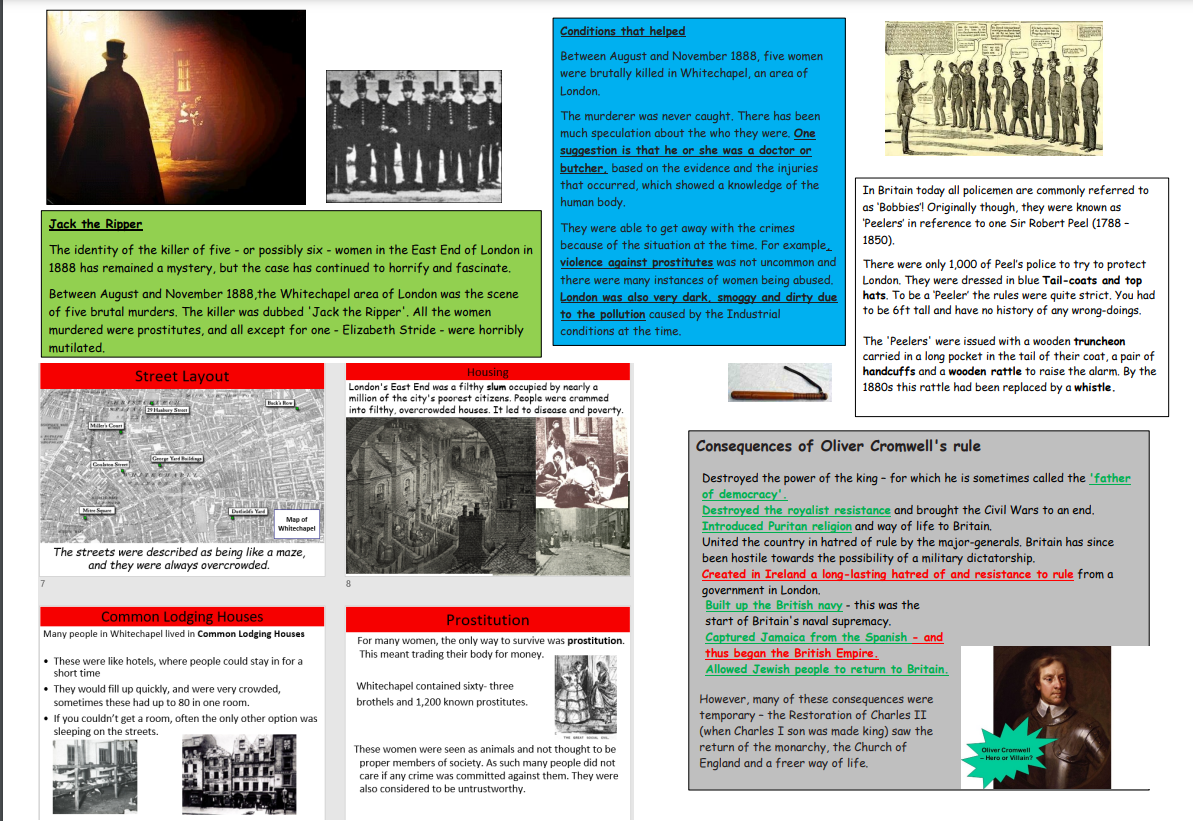 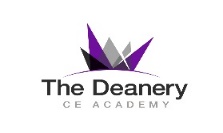 Term 1- 
Jack the Ripper